CLASSROOM NEWS
Week of November 26, 2018  danielleroderick@sevier.org
Mark Your Calendar
Field Trip to Porter Flats
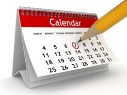 Students learned how early settlers lived in the Great Smoky Mountains.
11/27 Make-up Pictures

11/27 Last Day for Canned Food Drive, Discount Cards Sales for Prizes, and Picture Orders

12/13 Christmas Program

12/17 Ugly Sweater Day

12/18 Christmas Hat/Sock Day

12/19 Favorite Christmas Character

12/20 Pajama/Polar Express Day

12/21 Clean-up Day & Favorite Christmas Shirt 

12/22-1/7 Christmas Break

1/8 Welcome Back 
We are collecting canned food for the Sevier County Food Ministry. Tuesday is the last day to bring canned food.
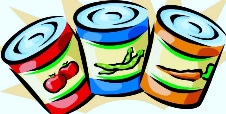 Math
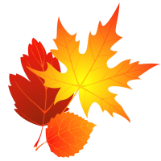 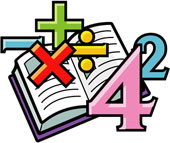 Students will add and subtract using models and the vertical method.
Vocabulary and Comprehension tests will be on Tuesday.  Spelling, Phonics, and Grammar test will be on Wednesday.
WHAT’S HAPPENING THIS WEEK
Reading
Vocabulary
Spelling Words
Students will distinguish between facts and opinions.
1. millions
2. choices
3. drift
4. simple
5. weaker
6. wrapped
7.disgusting
8. decide

Vocabulary Skill: Base Words and Suffixes –er, -est
Ex. bigger, biggest
    smaller, smallest
1. I’m
2. don’t
3. isn’t
4. can’t
5. we’ll
6. it’s
7. I’ve
8. didn’t
9. you’re
10. that’s
11. wasn’t
12. you’ve
13. us
14. them
15. they’re
16. wouldn’t

**Students may receive a differentiated list based on pretest results.

PHONICS SKILL:      CVC Syllable Pattern
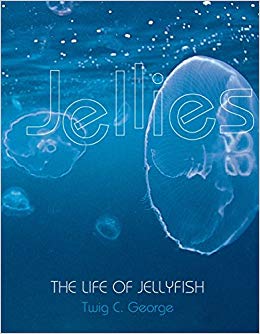 It’s ok to not know, 
but it’s not ok to not try.